The Bear Who Came to Babysit
Read the book ‘The Bear Who Came to Babysit’ and look at the illustrations.

To see a question about the book, click this button:
?
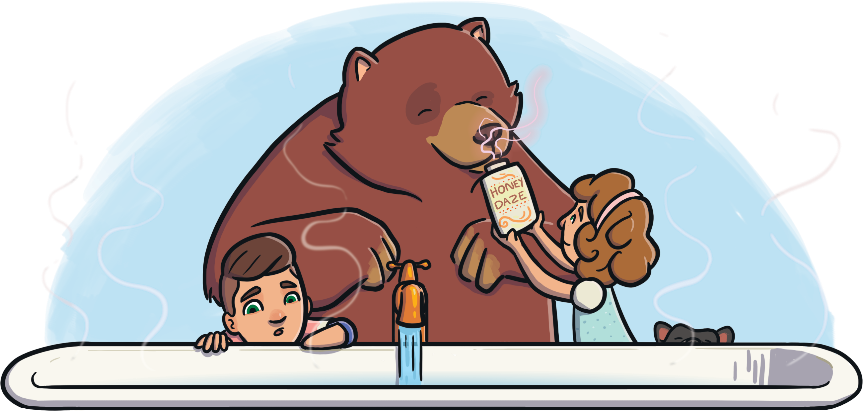 What do you think this book is going to be about?
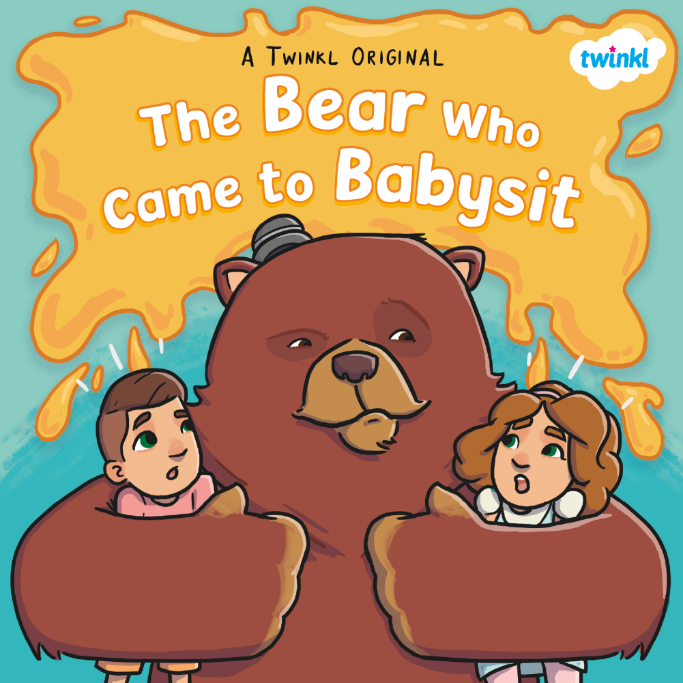 Do you think it is fiction or non-fiction?
?
?
?
How do you think the two children are feeling?
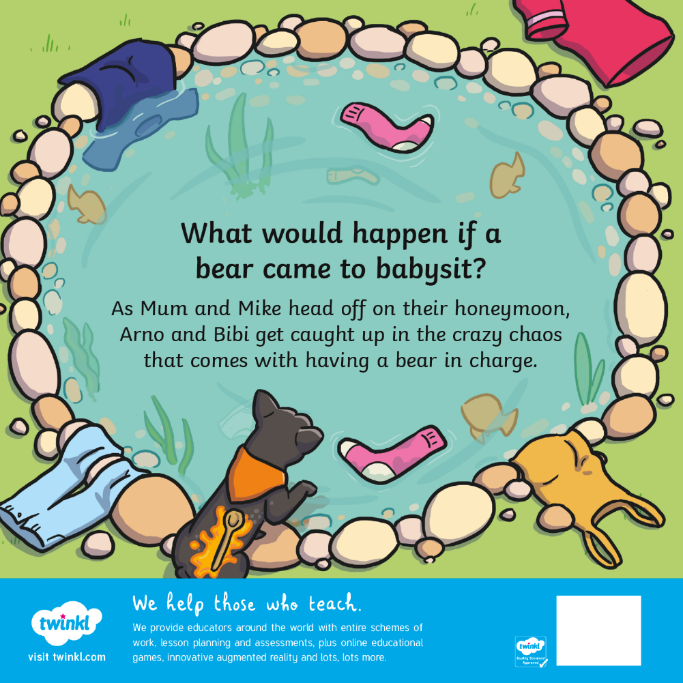 What do you think ‘chaos’ means?
?
?
Can you predict what might happen when the bear comes to babysit?
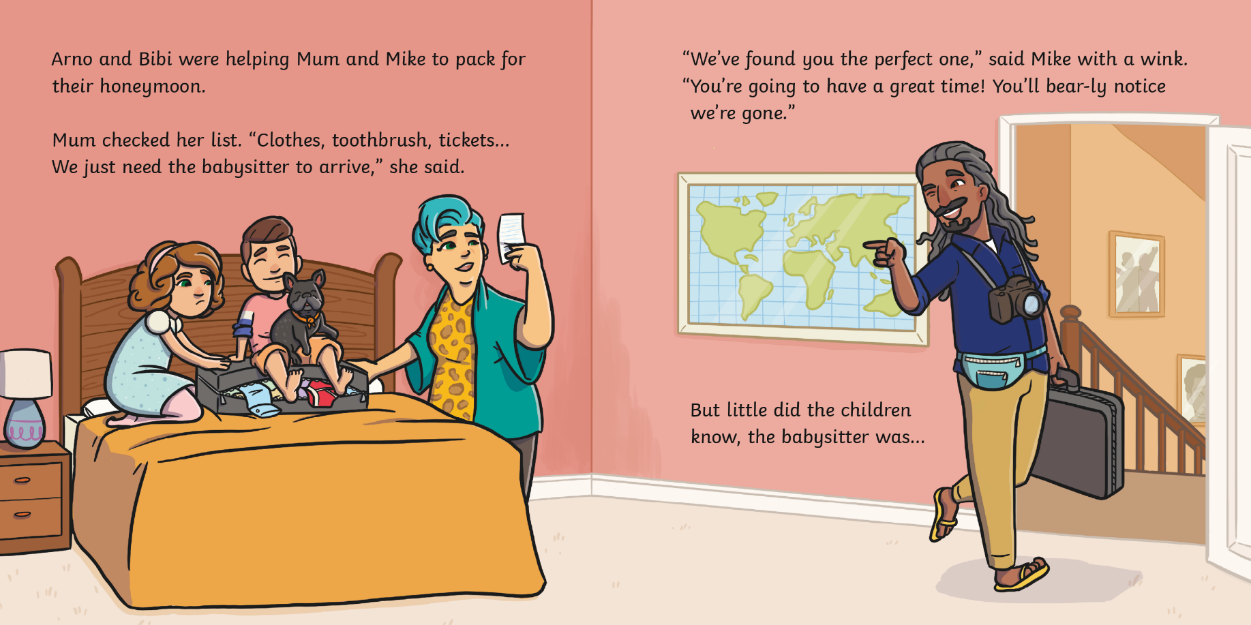 ?
Why have Mum and Mike booked a babysitter?
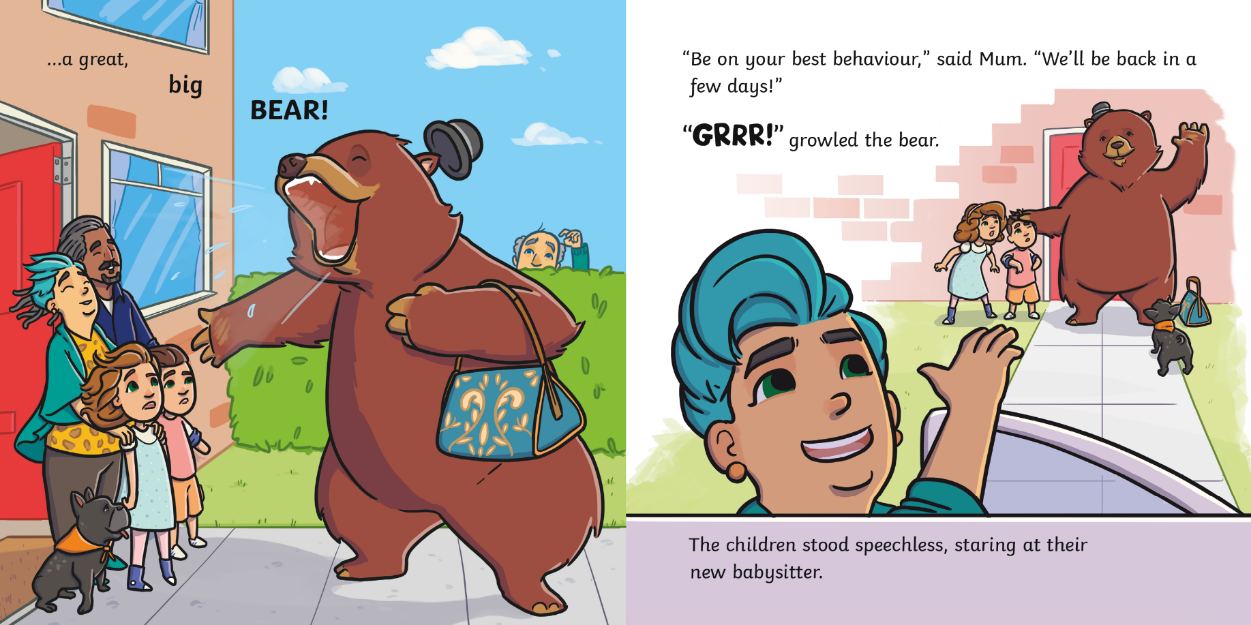 ?
Why are the children ‘speechless’?
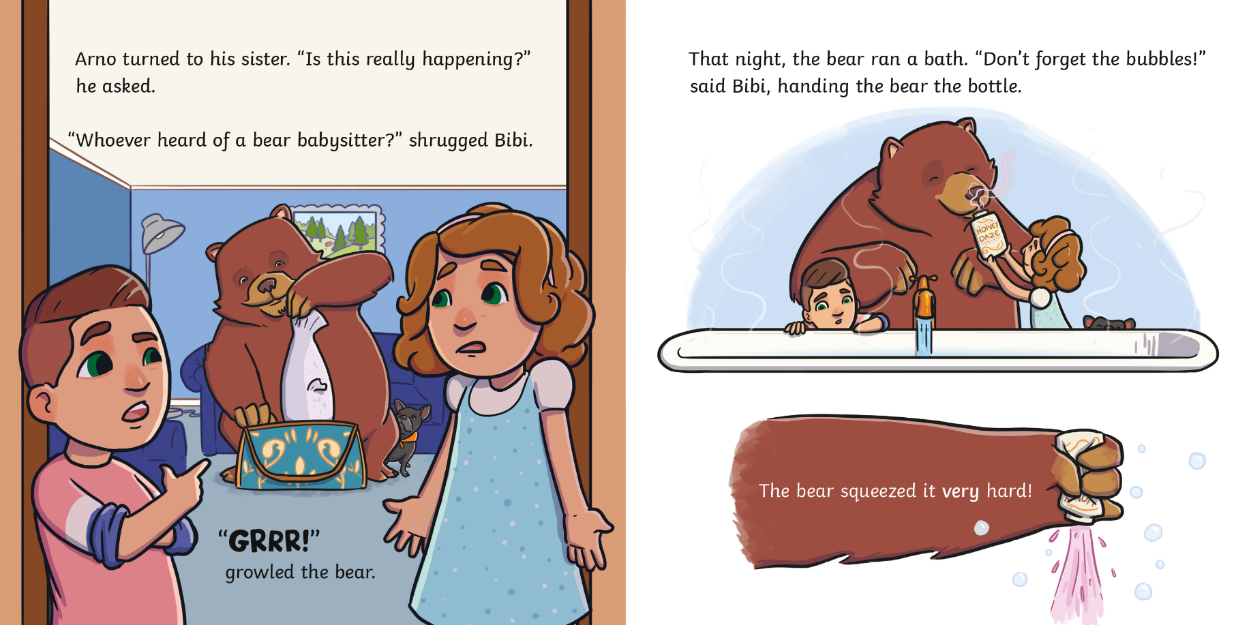 ?
The bear squeezed the bottle very hard. What might happen next?
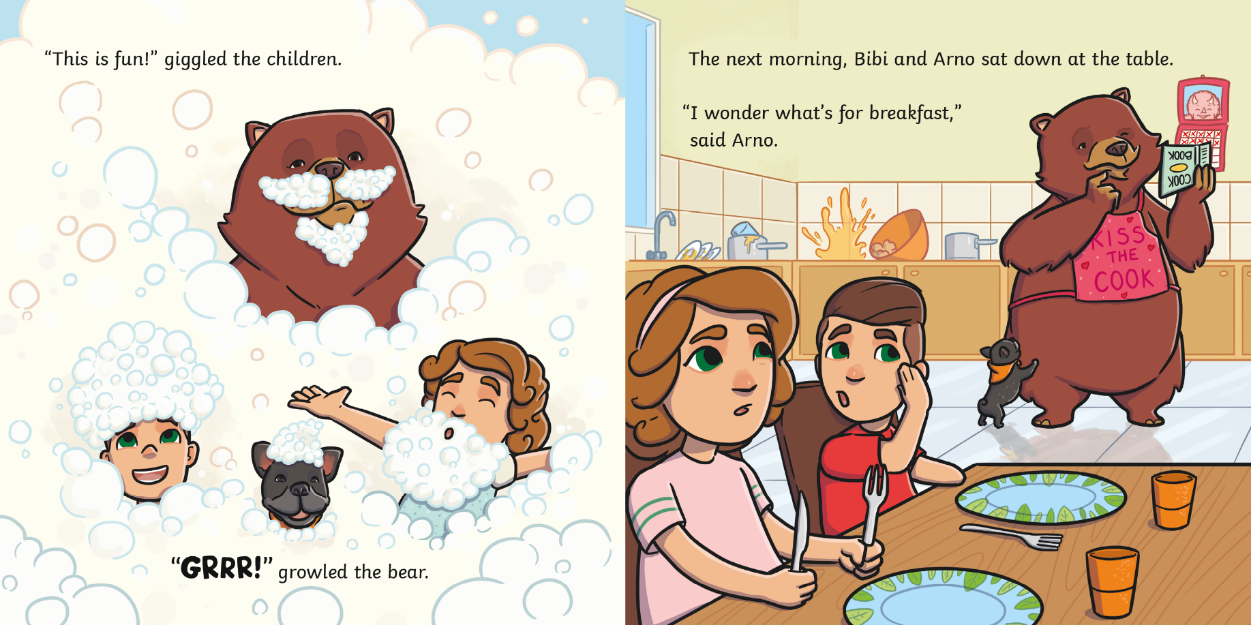 ?
Do you think the bear knows how to cook?
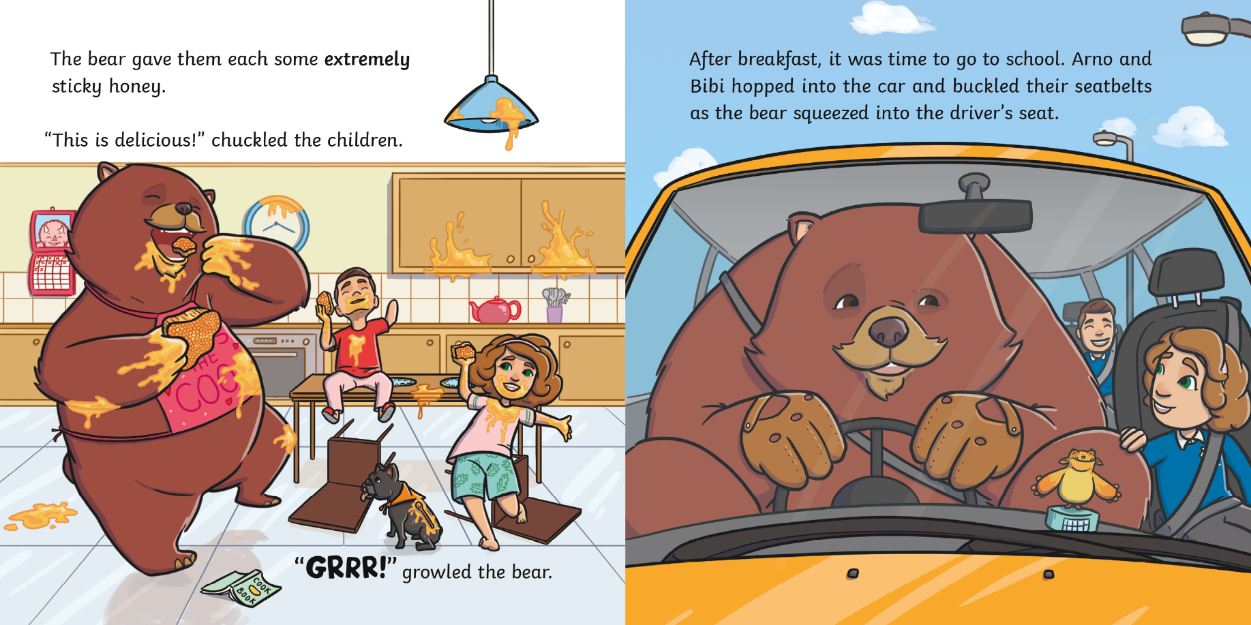 ?
Do you think the children are scared of the bear? Why?
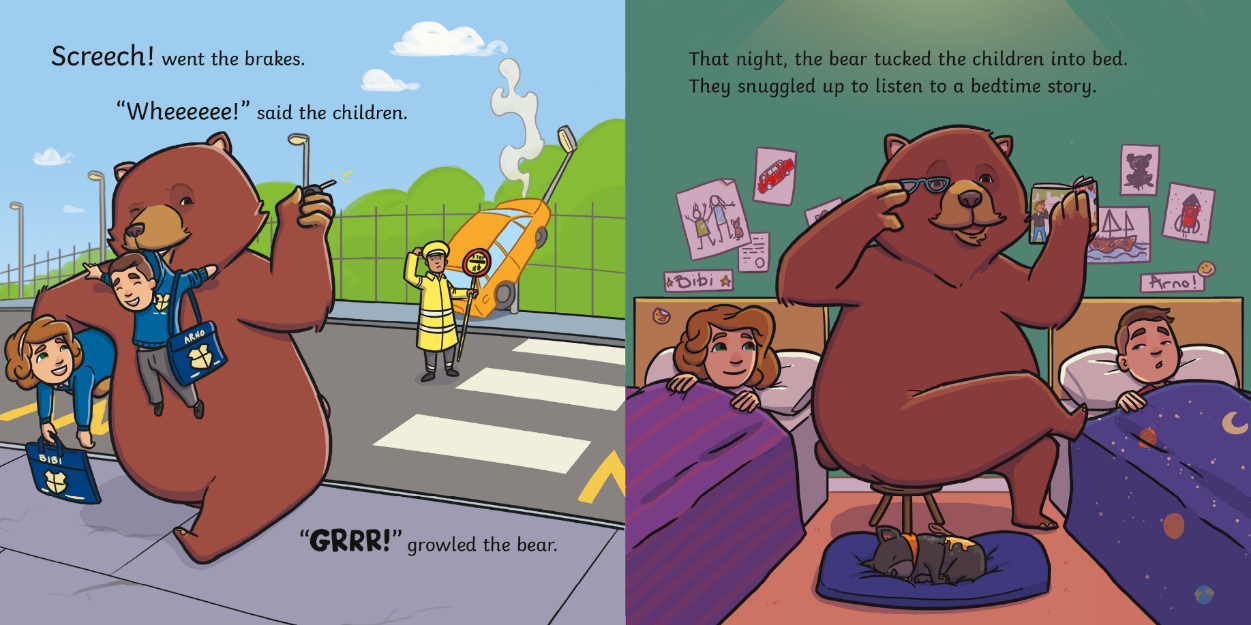 ?
What do you think has happened to the car?
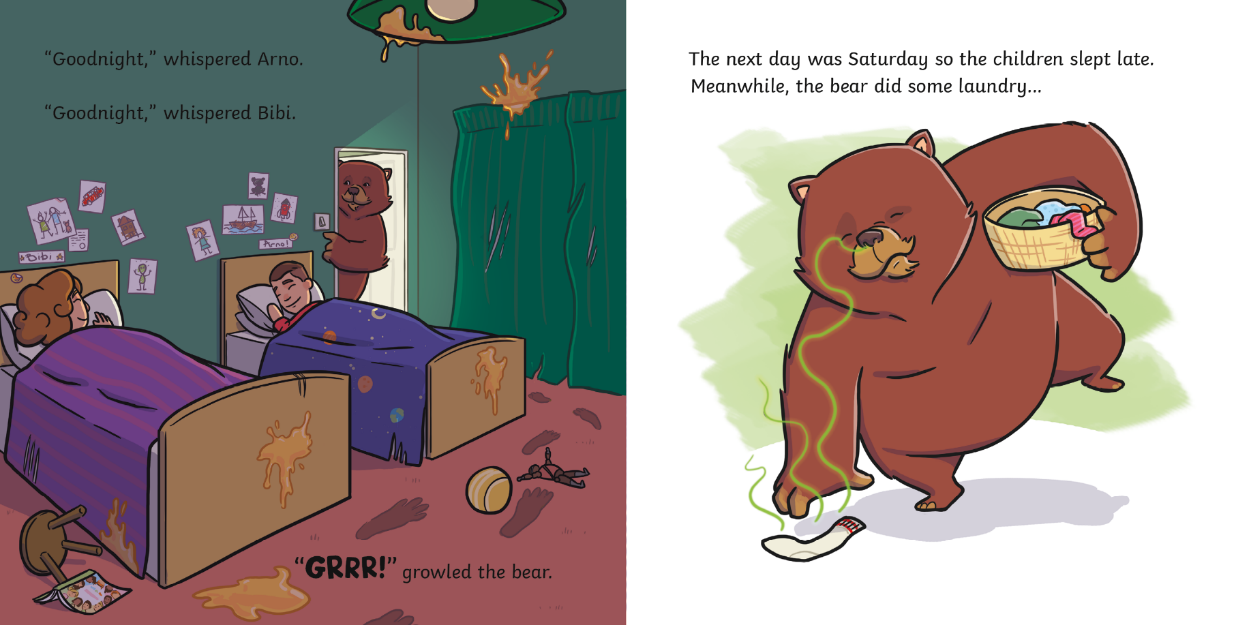 ?
Where are the children when the bear is doing laundry?
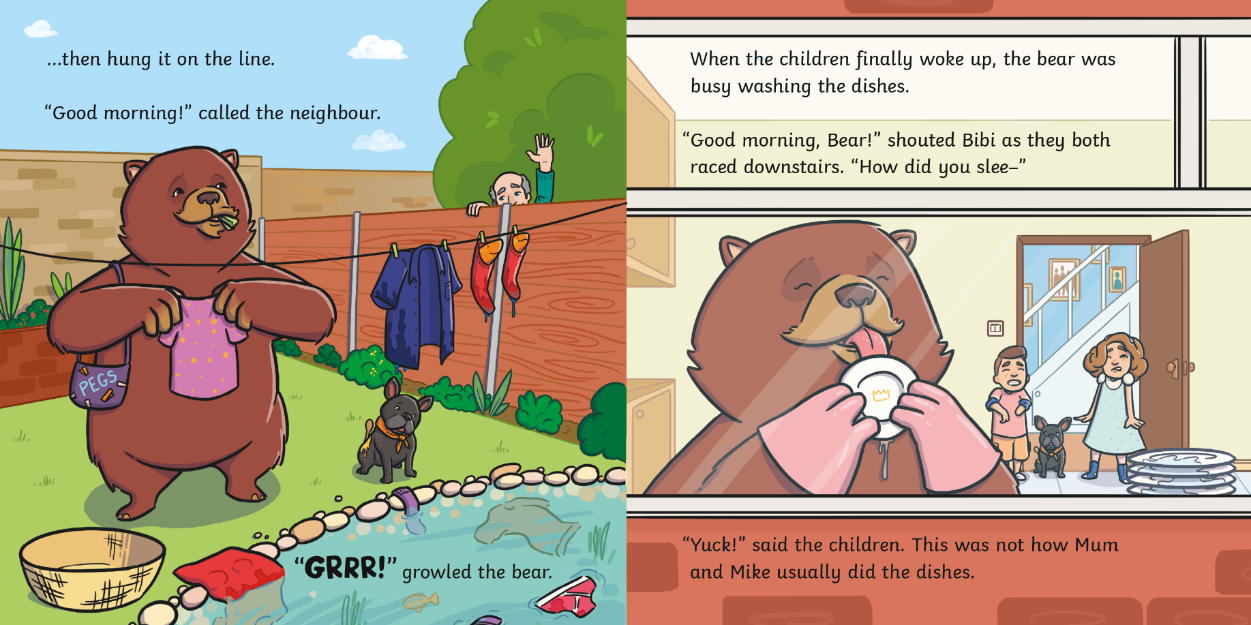 ?
Is the bear doing a good job with the chores?
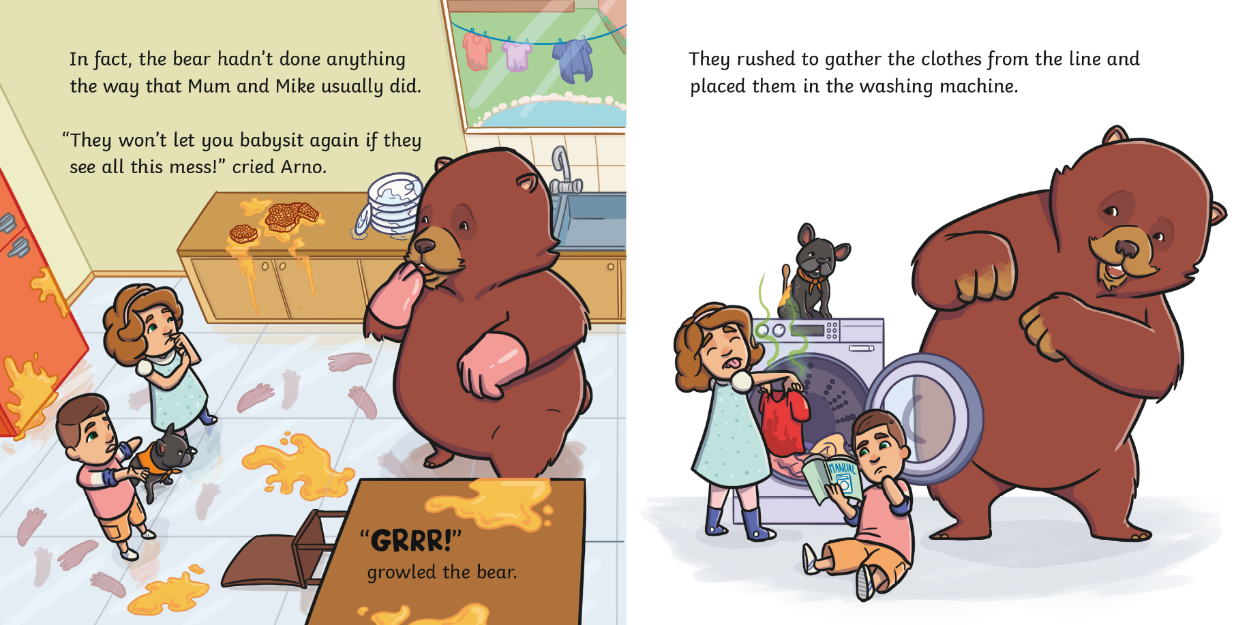 ?
Why are the children worried about the mess?
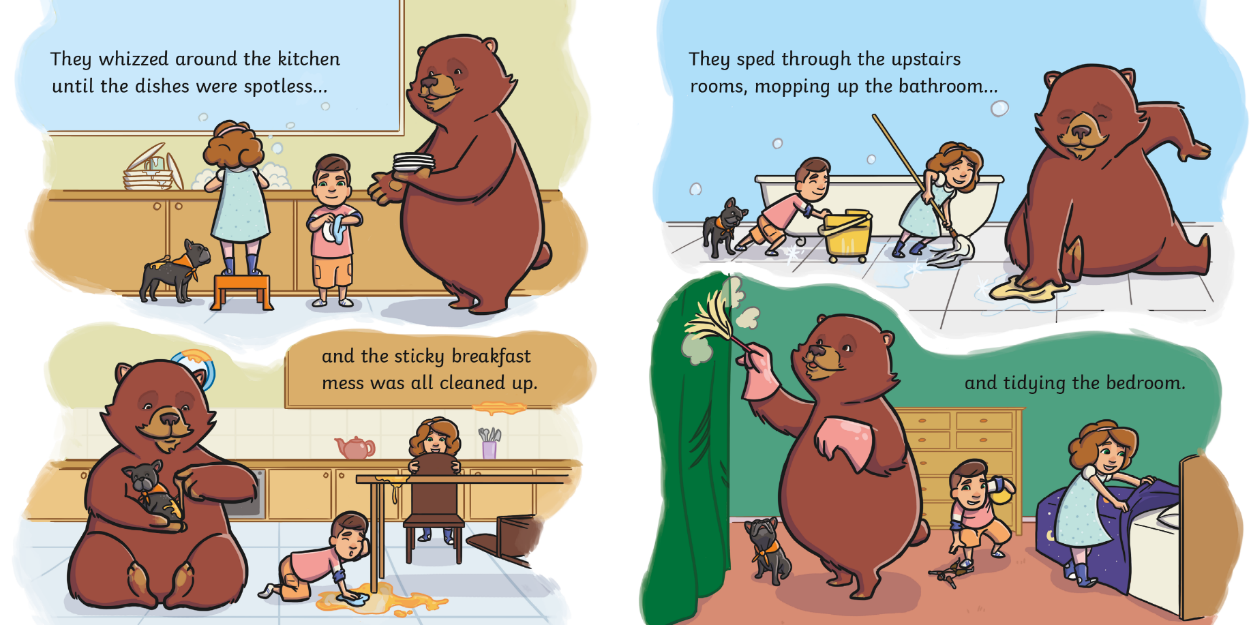 ?
Which verbs in the text tell you that they worked quickly?
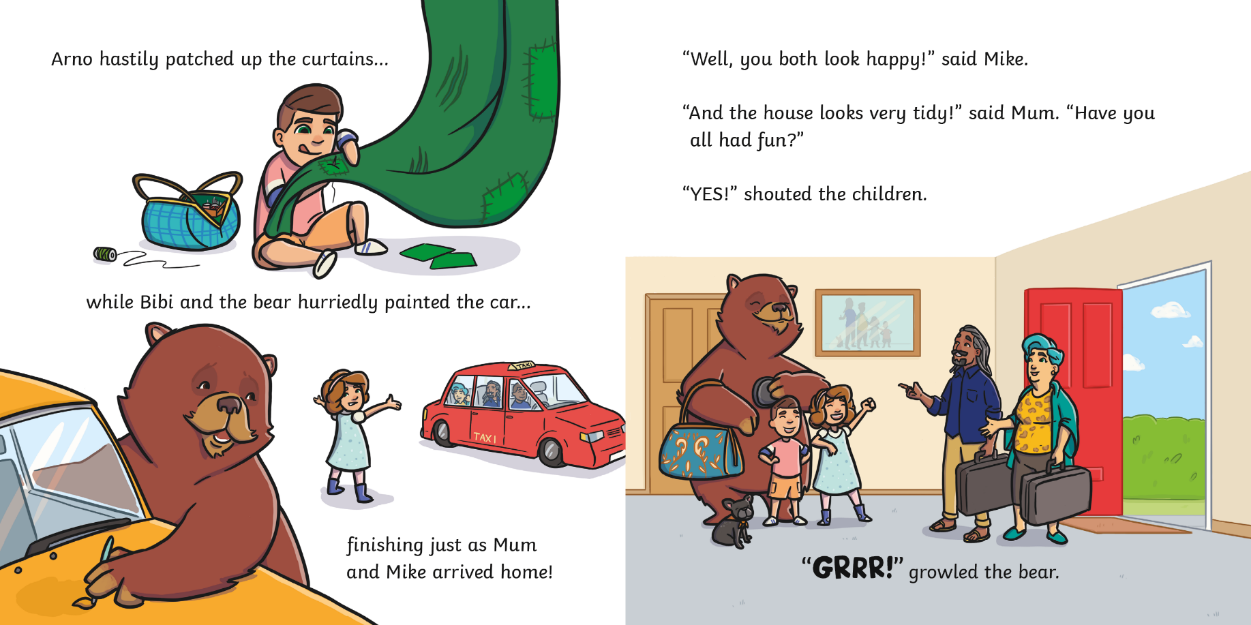 ?
Do you think Mum and Mike know what happened while they were gone?
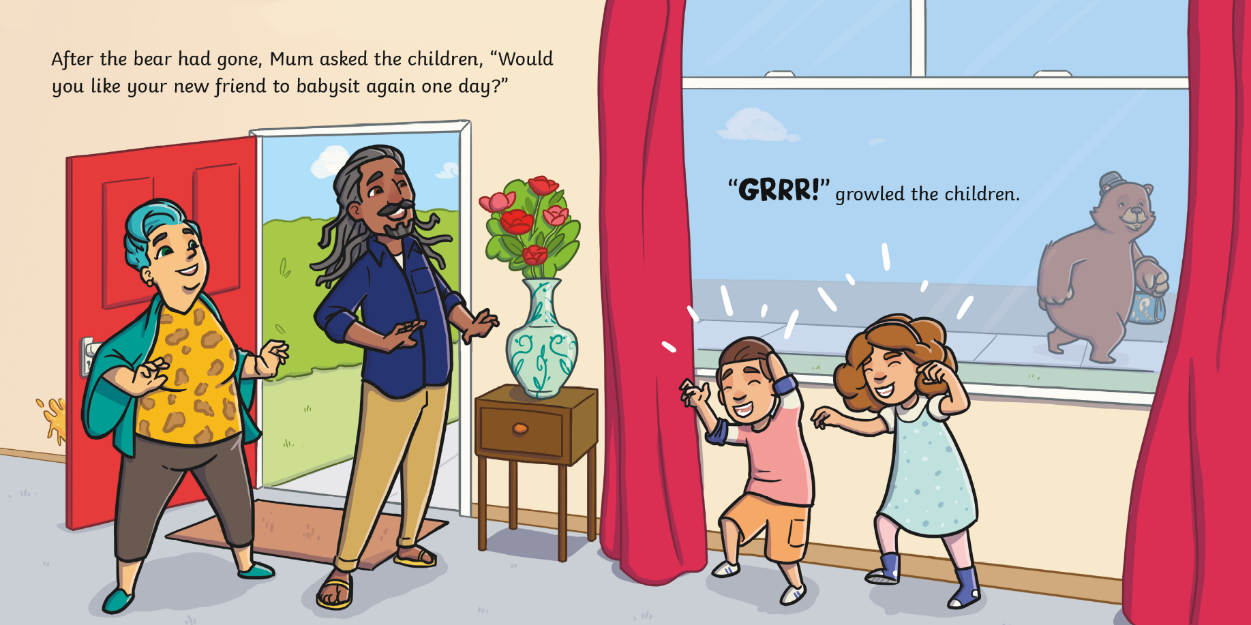 ?
Where do you think the bear is going next?
What was unusual about the babysitter in this story?
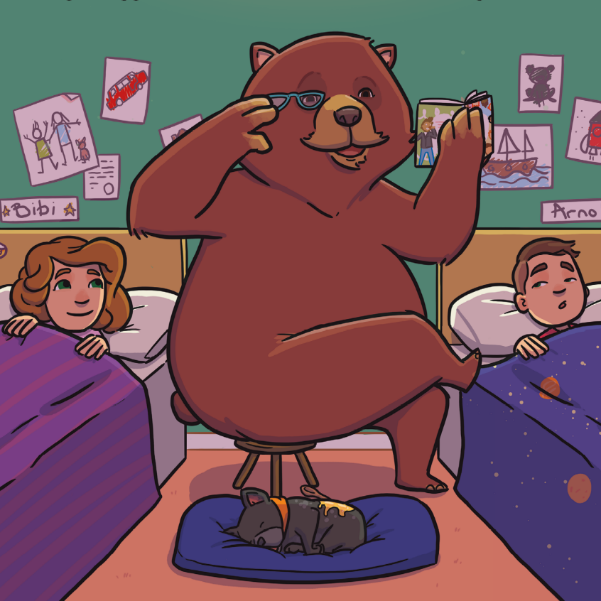 ?
What are the children in this story called?
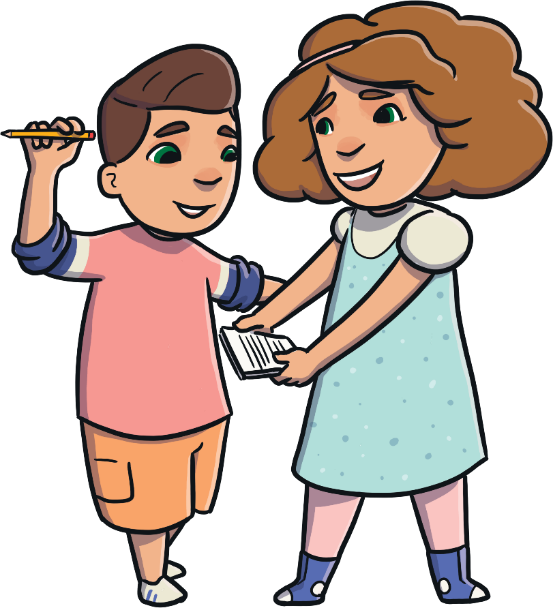 Arno and Bibi
?
Farno and Keely
Barno and Phoebe
Which of these animals did you not see in the story?
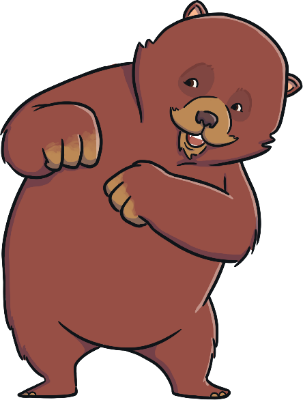 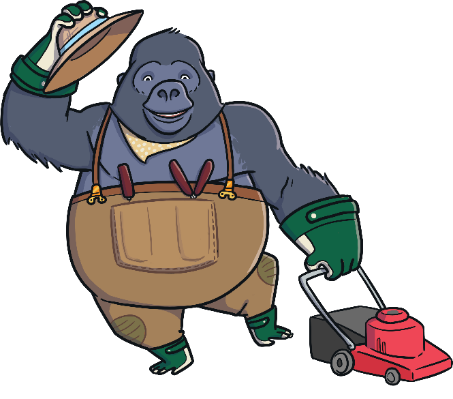 ?
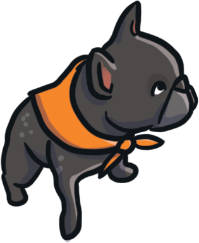 a bear
a gorilla
a dog
How do you think the children felt about having the bear as their babysitter?
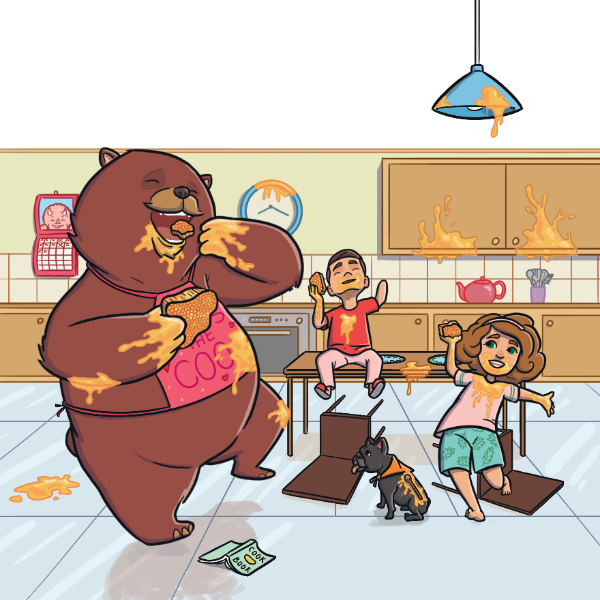 ?
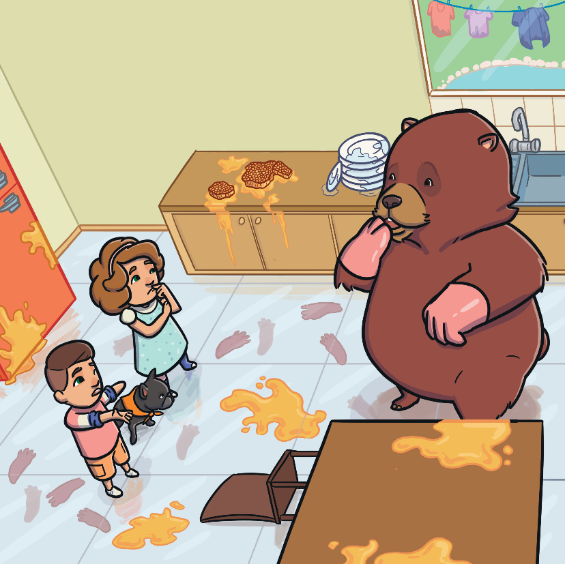 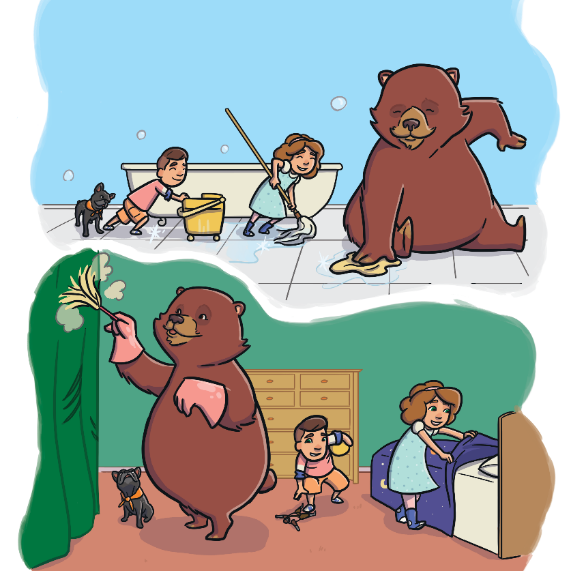 ?
?
How was the problem solved?
What was the problem in this story?
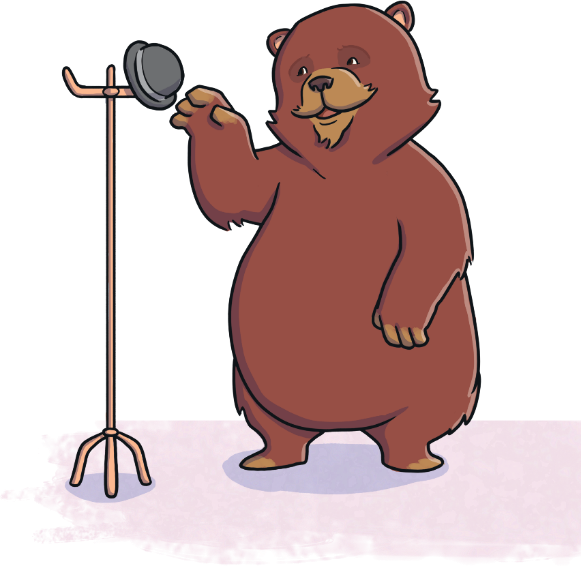 Do you think you would like to have the bear as your babysitter?
?
?
What do you think would happen?
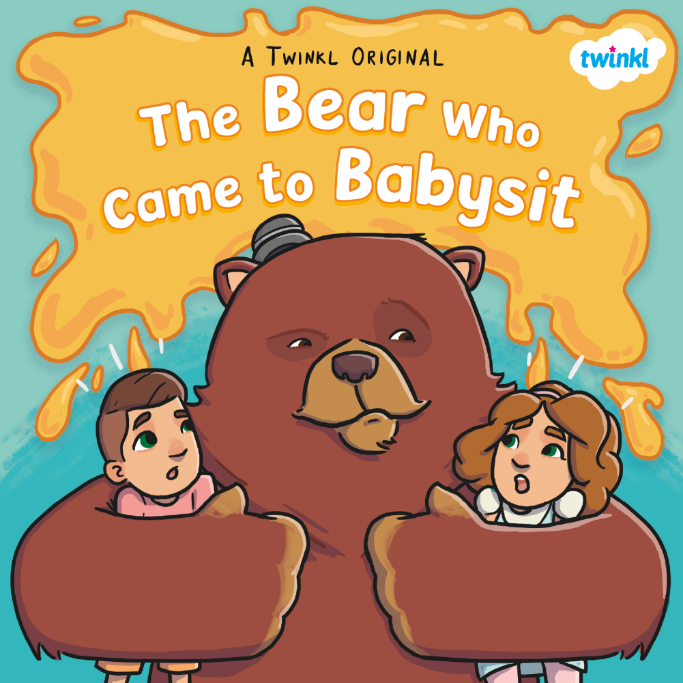 Can you think of three adjectives to describe this book?
?
?
Would you recommend this book to a friend?